Structures
in History
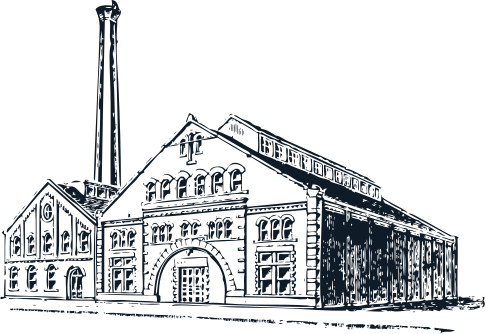 Presented by the CIHC
Welcome to 1900
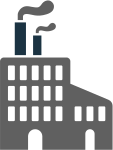 Brantford is an industrial city
Factories are built and are continuing to grow bigger and bigger
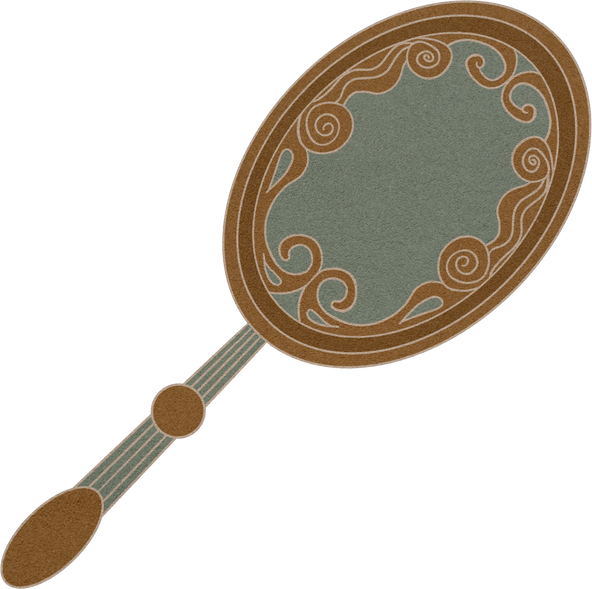 Goods are being made
Brantford is the in the top three of producers of items for Canadians
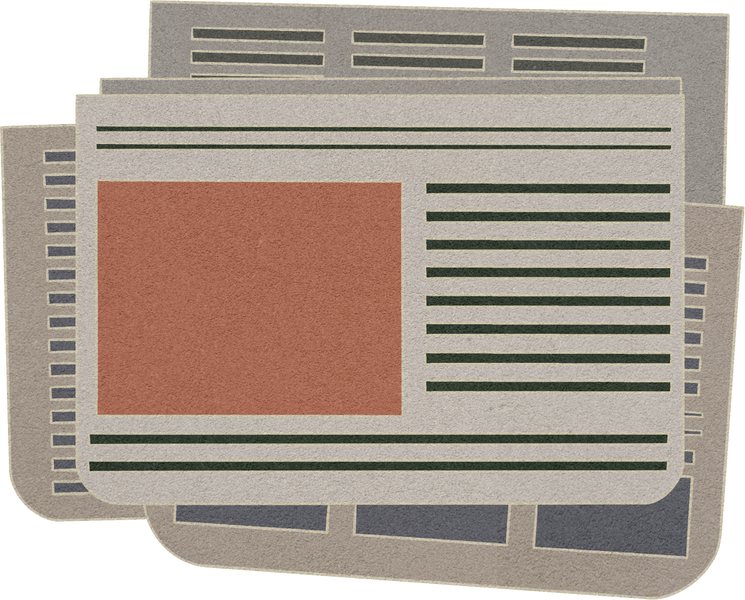 People are happy
Factories supply jobs, community spirit, and goods for the city
Waterous Engine Works
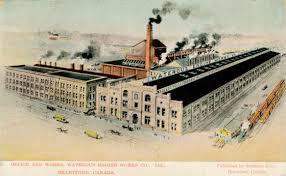 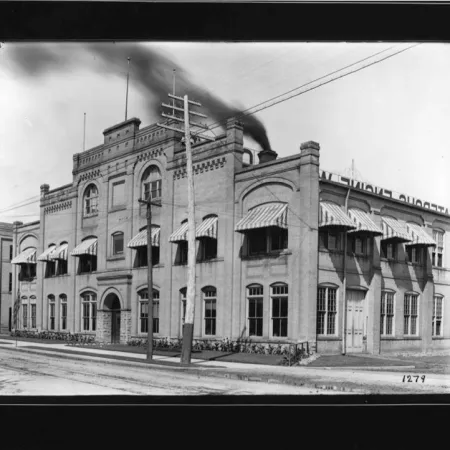 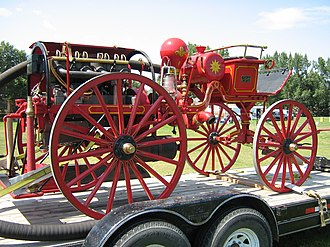 made steam engines and firetrucks
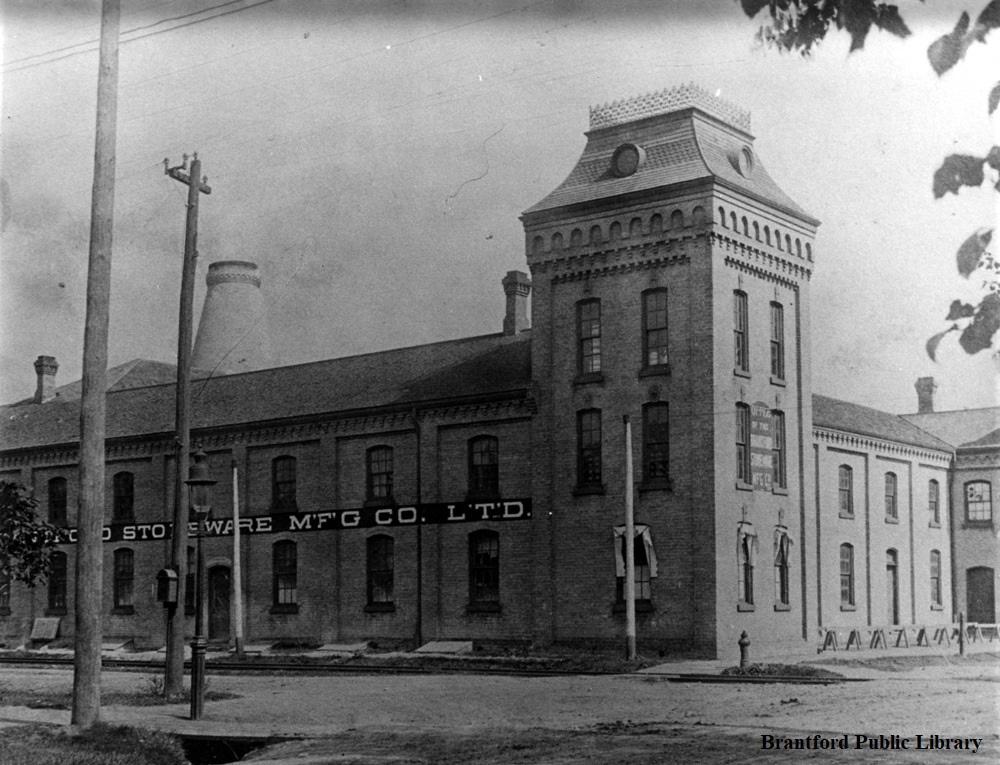 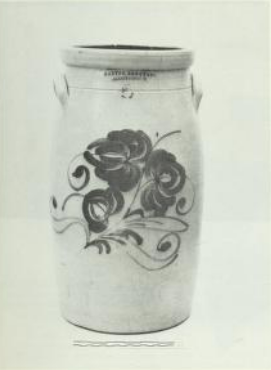 made pottery
Brantford Stoneware
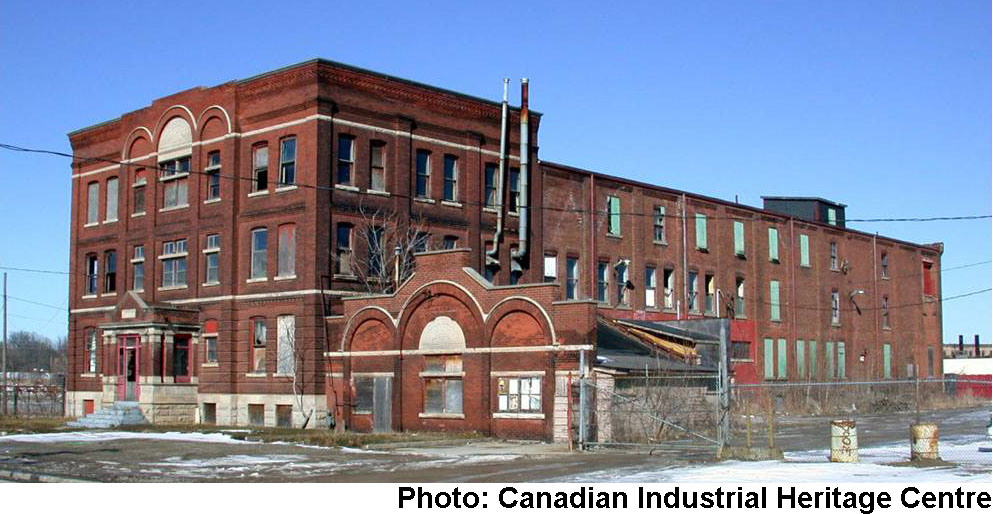 made agricultural machines
like tractors
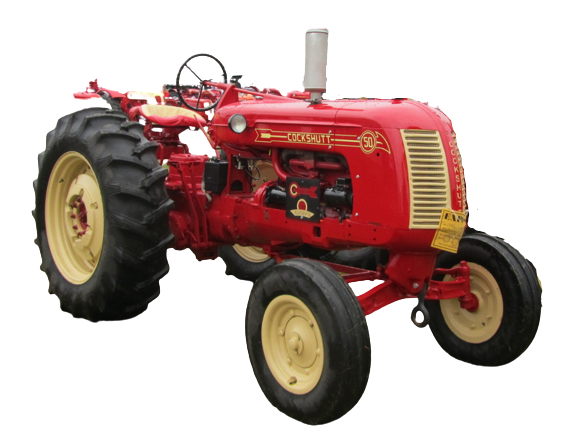 Cockshut Plow Company
And now it's your turn!
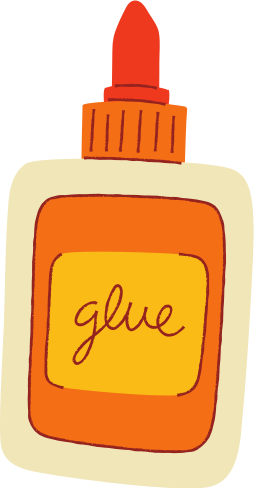 1. Come up with an idea
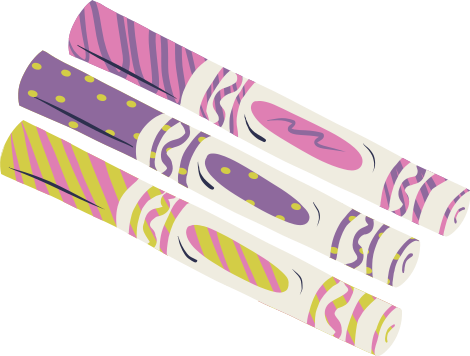 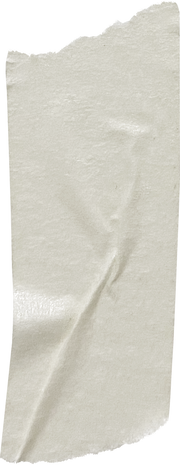 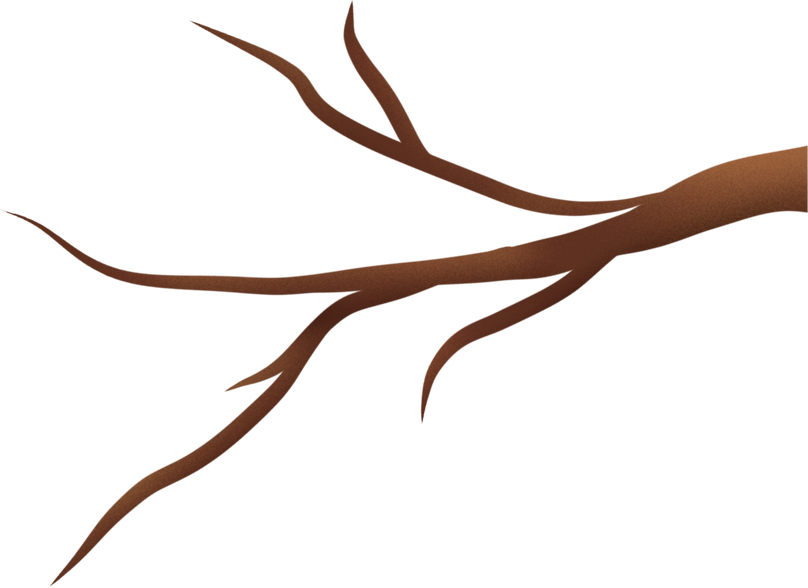 If you had a factory, what would you produce?
2. Decide what materials to use
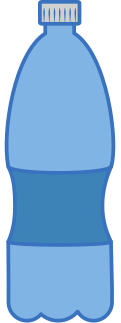 What materials make a strong and stable structure?
Will you use natural or man-made materials?
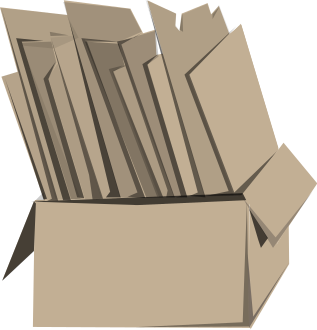 3. Build your factory
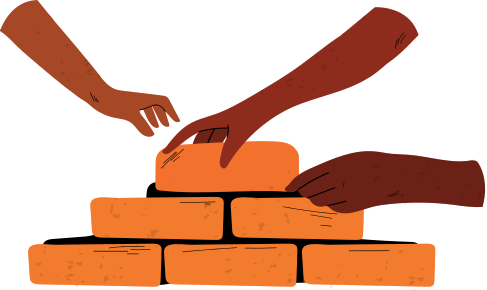 Use your artistic and scientific skills! What will your factory look like?